Maximum Data Quality Workshop
RADIATION DAMAGE!
What you need to know
Made possible by:
UC Office of the President, Multicampus Research Programs and Initiatives (MRPI) grant MR‐15‐328599
Damage is done
by dose (MGy)
proportional to photons/area

not time
not heat
Sliz P, Harrison SC & Rosenbaum G (2003). Structure 11, 13-19. 
Garman EF & McSweeney SM (2006). J. Sync. Rad. 14, 1-3. 
Owen RL, Rudino-Pinera E & Garman EF (2006). PNAS 103, 4912-4917.
Leiros et al. (2006). Acta Cryst. D 62, 125-132.  
Holton JM (2007). J. Synch Rad. 14, 51-72.
MGy	reaction			reference

~45	global damage		Owen et al. (2006)
10/Å	global damage		Howells et al. (2009)
5	Se-Met			Holton (2007)
4	Hg-S			Ramagopal et al. (2004)
4	R-C-COOH		Garman et al. (2015)
3	S-S			Murray et al. (2002)
1	Br-RNA			Olieric et al. (2007)
~1?	Cl-C			???
0.5	Mn in PS II		Yano et al. (2005)
0.06	putidaredoxin		Corbett et al. (2007)
0.02	Fe in myoglobin		Denisov et al. (2007)
Radiation Damage World Records
Holton (2009) J. Synchrotron Rad. 16 133-42
what the is a MGy?
http://bl831.als.lbl.gov/
damage_rates.pdf
Holton J. M. (2009) J. Synchrotron Rad. 16 133-42
How long will my crystal last?
synch   line      type    flux  beamsize  flux density  dose    max xtal  min site
                          ph/s        μm   ph/μm2/s     rate    lifetime  lifetime
ALS     4.2.2      MAD     1e12    75x80    1.7e+08   124 kGy/s      4 m    16 s
ALS     5.0.1     mono     2e11      100    2.5e+07    13 kGy/s     39 m   2.6 m
ALS     5.0.2      MAD   1.5e12      100    1.5e+08  76.3 kGy/s    6.6 m    26 s
ALS     5.0.3     mono     3e11      100    3.8e+07  19.4 kGy/s     26 m   1.7 m
ALS     8.2.1      MAD   3.5e11      100    4.5e+07  22.7 kGy/s     22 m    88 s
ALS     8.2.2      MAD   3.5e11      100    4.5e+07  22.7 kGy/s     22 m    88 s
ALS     8.3.1      MAD     9e11       70    2.3e+08   119 kGy/s    4.2 m    17 s
ALS     12.3.1     MAD     2e11    65x90    3.4e+07  17.4 kGy/s     29 m   1.9 m
ALS     12.3.1      ML   4.0e13    65x90    6.8e+09  6.89 MGy/s    4.4 s  0.29 s 
SSRL    1-5        MAD   1.7e10      200    4.2e+05   202  Gy/s     41 h   2.8 h
SSRL    7-1       mono   2.6e11      200    6.5e+06  3.09 kGy/s    2.7 h    11 m
SSRL    9-1       mono   3.9e10      200    9.8e+05   463  Gy/s     18 h    72 m
SSRL    9-2        MAD   4.8e11      200    1.2e+07   5.7 kGy/s     88 m   5.8 m
SSRL    11-1       MAD   3.9e11      200    9.8e+06  4.63 kGy/s    1.8 h   7.2 m
SSRL    11-3      mono   2.6e10      200    6.5e+05   302  Gy/s     28 h   1.8 h
SSRL    12-2       MAD     4e12     90x5    8.9e+09  5.01 MGy/s      6 s   0.4 s
SSRL    12-1       MAD     4e12      5x5    1.6e+11    90 MGy/s   0.35 s    22 ms
SSRL    12-1        ML	 3e14      5x5    1.1e+13   6.4 GGy/s      5 ms  300 us

APS     24-ID-C    MAD   1.3e13    20x60    1.1e+10  5.23 MGy/s    5.7 s  0.38 s
APS     "typical"  MAD   1.5e12       80    2.3e+08   119 kGy/s    4.2 m    17 s
synch   line      type    flux  beamsize  flux density  dose    max xtal  min site
                          ph/s        μm   ph/μm2/s     rate    lifetime  lifetime
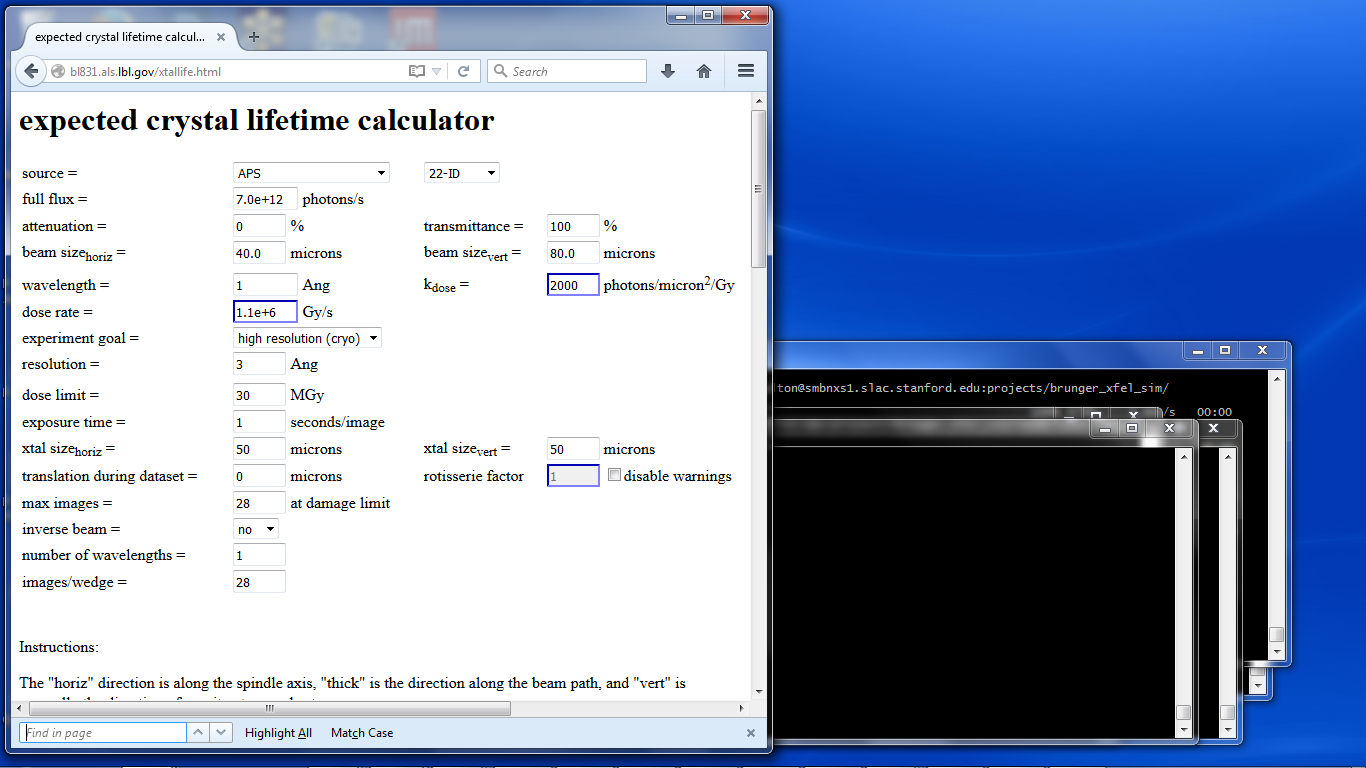 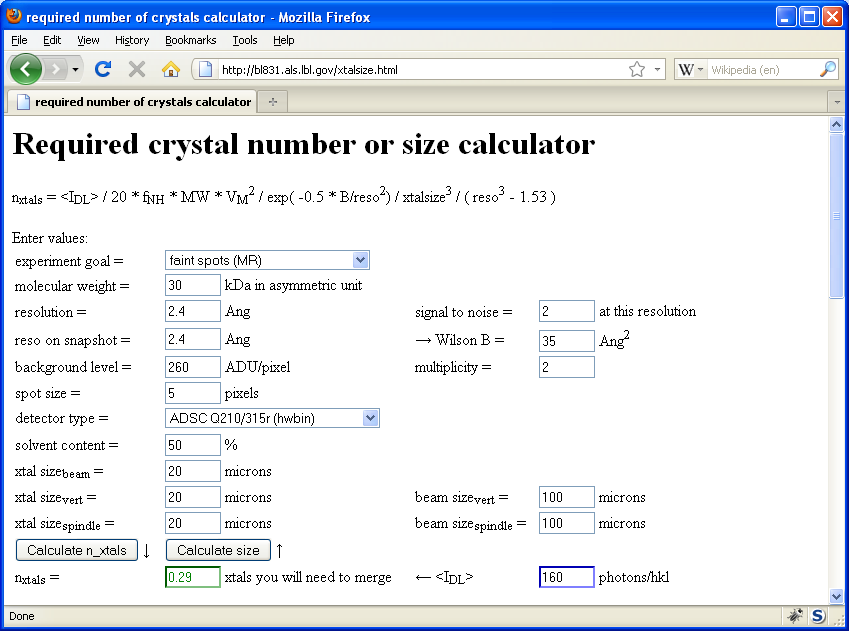 Holton & Frankel (2010) Acta D 66 393-408.
Self-calibrated damage limit
Where:
IDL	- average damage-limited intensity (photons/hkl) at a given resolution
105	- converting R from μm to m, re from m to Å, ρ from g/cm3 to kg/m3 and MGy to Gy
re	- classical electron radius (2.818 x 10-15 m/electron)
h	- Planck’s constant (6.626 x 10-34 J∙s)
c	- speed of light (299792458 m/s)
fdecayed	- fractional progress toward completely faded spots at end of data set
ρ	- density of crystal (~1.2 g/cm3)
R	- radius of the spherical crystal (μm)
λ	- X-ray wavelength (Å)
fNH	- the Nave & Hill (2005) dose capture fraction (1 for large crystals)
nASU	- number of proteins in the asymmetric unit
Mr	- molecular weight of the protein (Daltons or g/mol)
VM	- Matthews’s coefficient (~2.4 Å3/Dalton)
H	- Howells’s criterion (10 MGy/Å)
θ	- Bragg angle
a2	- number-averaged squared structure factor per protein atom (electron2)
Ma	- number-averaged atomic weight of a protein atom (~7.1 Daltons)
B	- average (Wilson) temperature factor (Å2)
μ	- attenuation coefficient of sphere material (m-1)
μen	- mass energy-absorption coefficient of sphere material (m-1)
No flux
No symmetry
Holton & Frankel (2010) Acta D 66 393-408.
Bigger is better, but not by much
B = 20
B = 60
B = 0
B = 170
B = 330
B = 560
Resolution (Å)
B = 850
Crystal diameter (micron)
B factor from image analysis
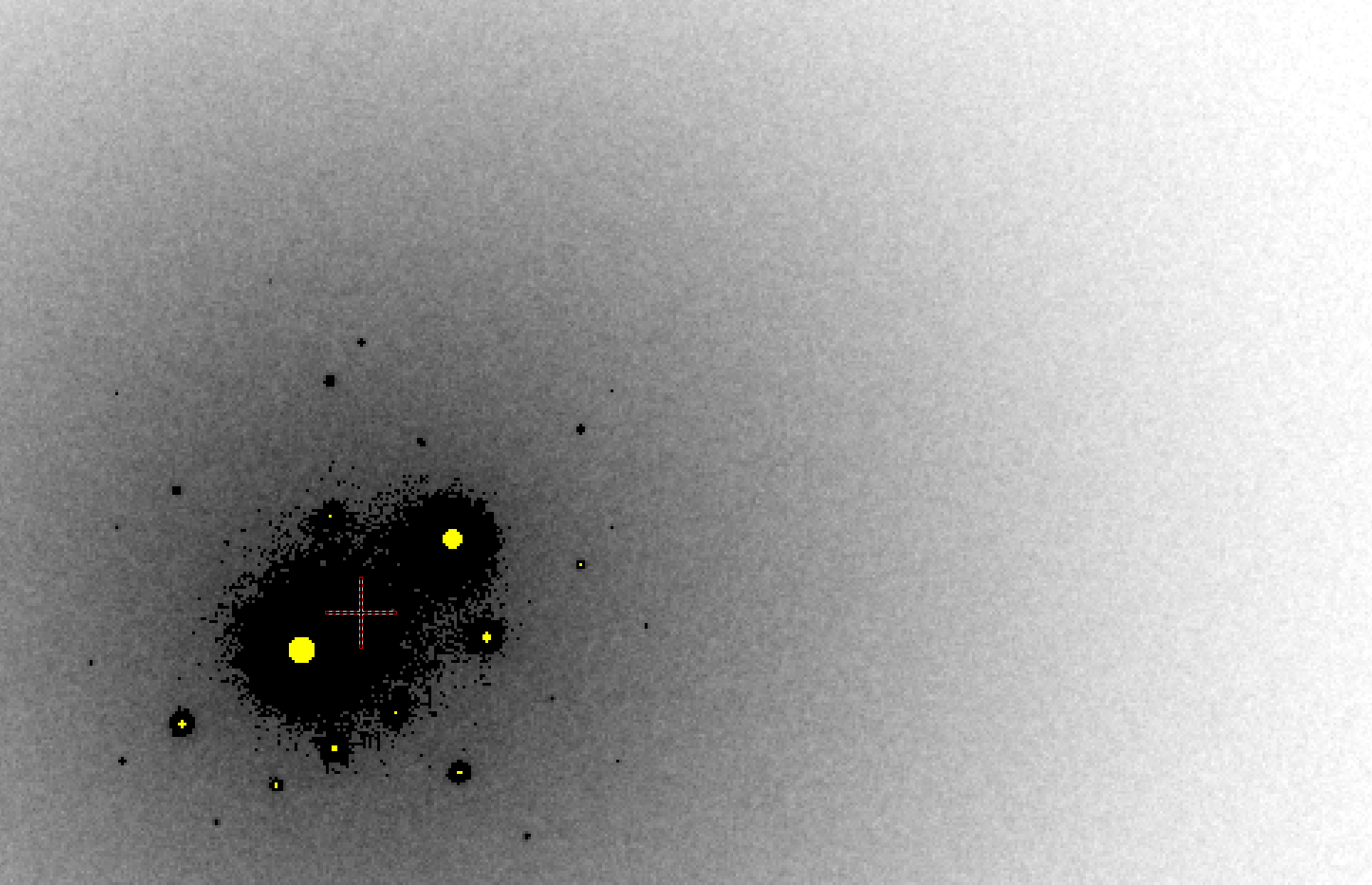 B = 500
B factor from image analysis
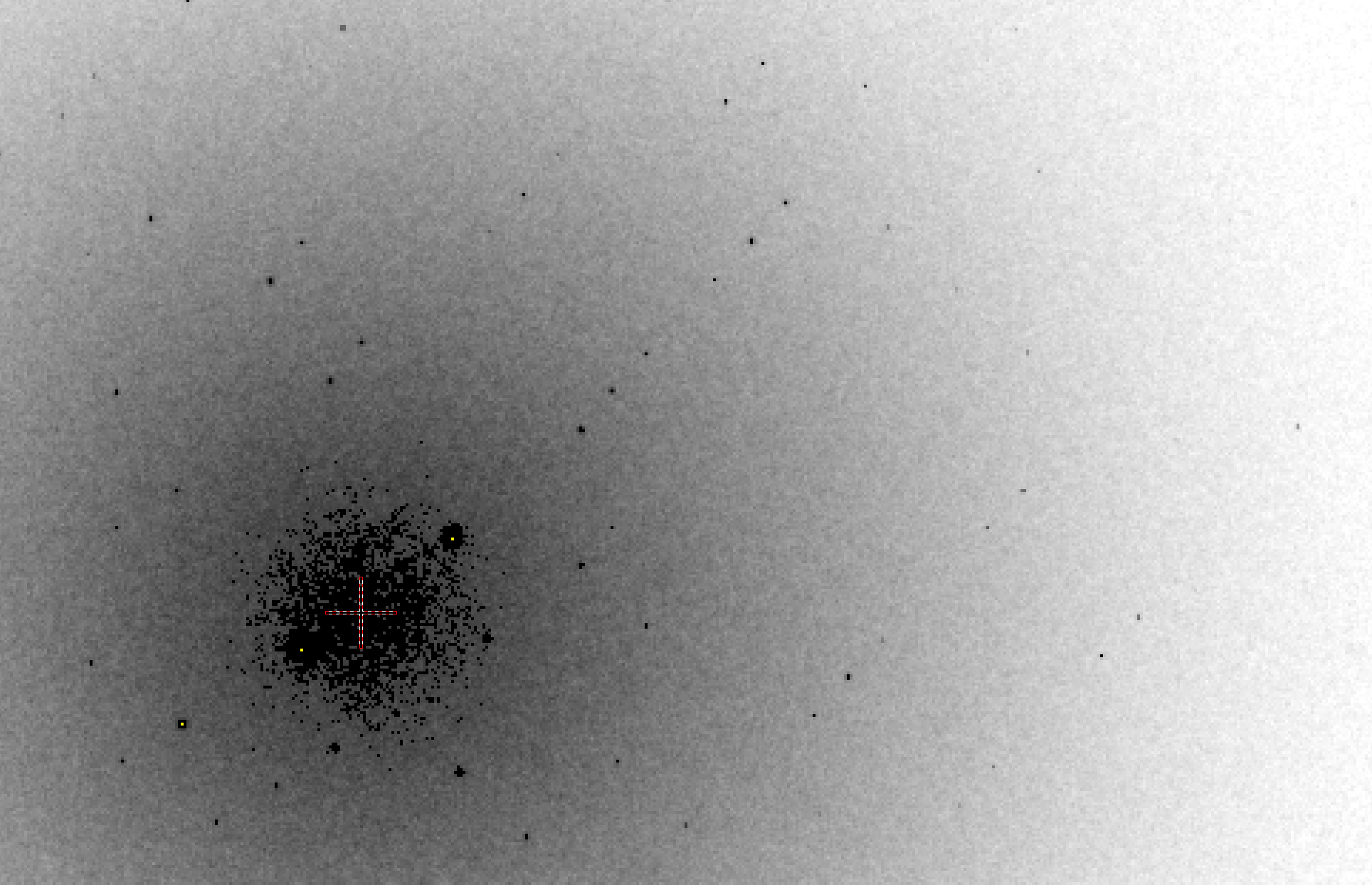 B = 20
Can radiation damage be “outrun”?
Dose-rate effect at Room Temp?
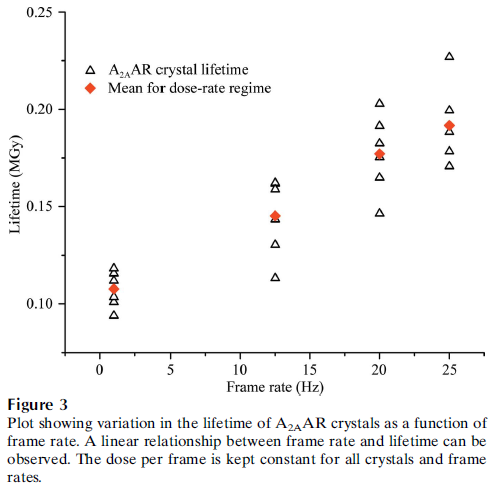 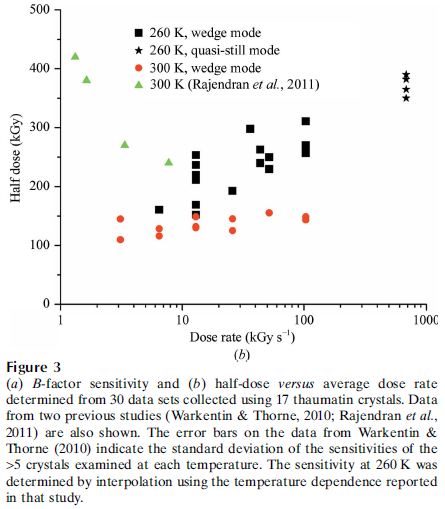 Owen RL, Axford D, Nettleship JE, Owens RJ, Robinson JI, Morgan AW, Dore AS, Lebon G, Tate CG, Fry EE, Ren J, Stuart DI & Evans G (2012)."Outrunning free radicals in room-temperature macromolecular crystallography", Acta Cryst. D 68, 810-818.
Warkentin M, Badeau R, Hopkins JB, Mulichak AM, Keefe LJ & Thorne RE (2012)."Global radiation damage at 300 and 260 K with dose rates approaching 1 MGy s-1", Acta Cryst. D 68, 124-133.
Dose-rate dependence of damage
maximum useful dose (MGy)
dose rate (kGy/s)
Pilatus pile-up for RT MX?same photons, different speeds
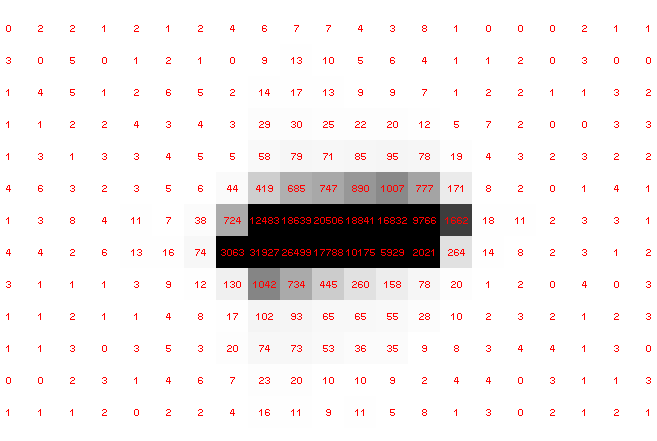 SLOW
Sum of 193 shots with
193-fold attenuation
Pilatus pile-up for RT MX?same photons, different speeds
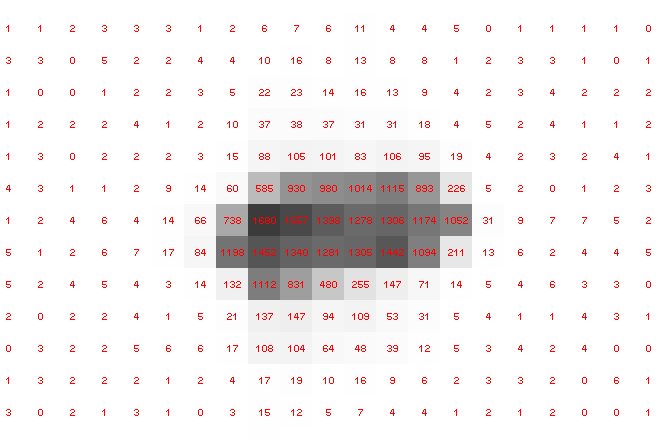 FAST
1 shot with
no attenuation
Pilatus pile-up for RT MX?same photons, different speeds
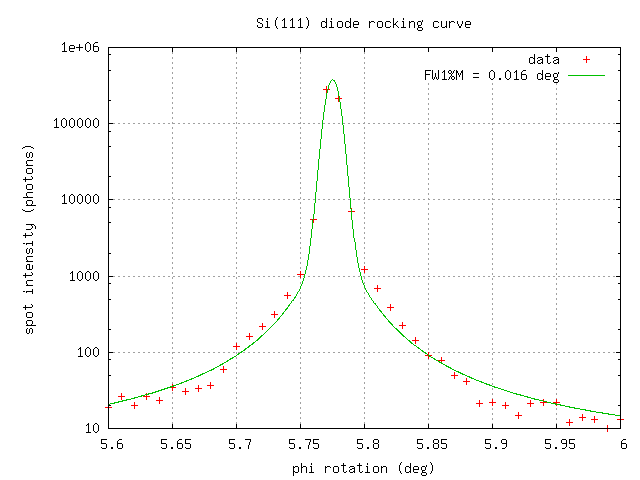 Pilatus pile-up for RT MX?same photons, different speeds
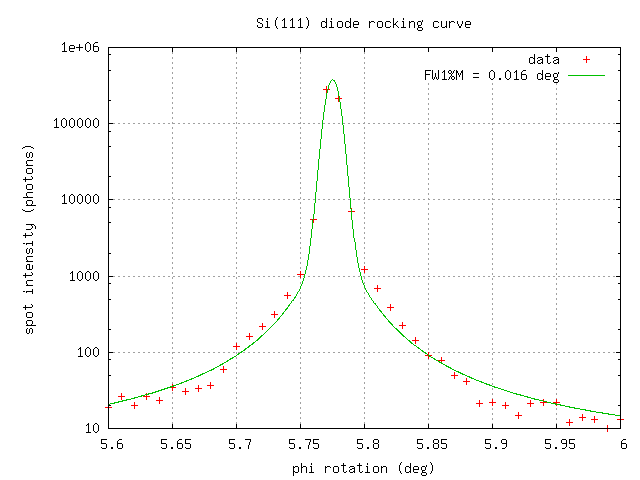 0.016° mosaic
Pilatus pile-up for RT MX?same photons, different speeds
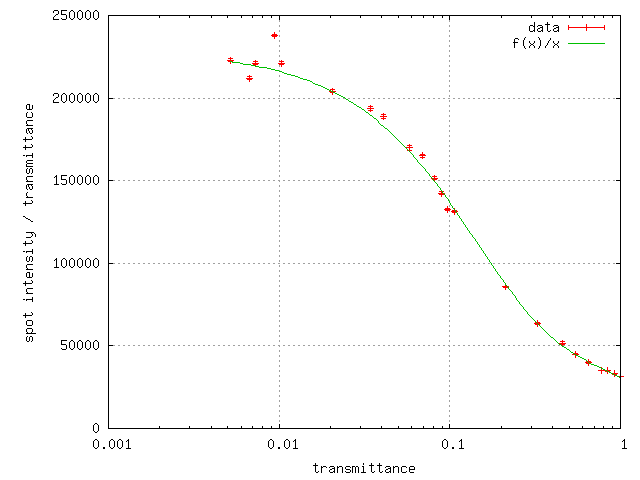 20 deg/s
0.016 deg mosaic
Pilatus pile-up for RT MX?same photons, different speeds
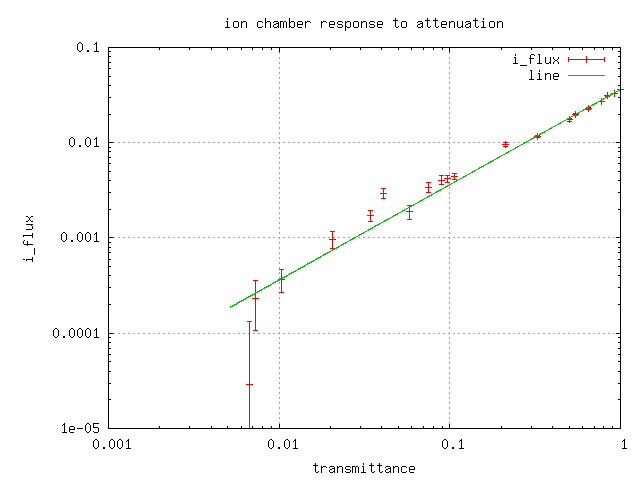 Do we expect this with protein?
Mosaic spread (η) < 0.02°
20°/s rotation
50x50x50 μm lysozyme crystal
Istill = 0.07*(F/mosaic)2
F=130 → 3e6 photons/s/spot
Max Eiger count rate = 3e6 photons/s/spot
35% of Fs > 130   (lysozyme @ 2.0 Å)
45% under-counting expected
What is a “streak camera”?
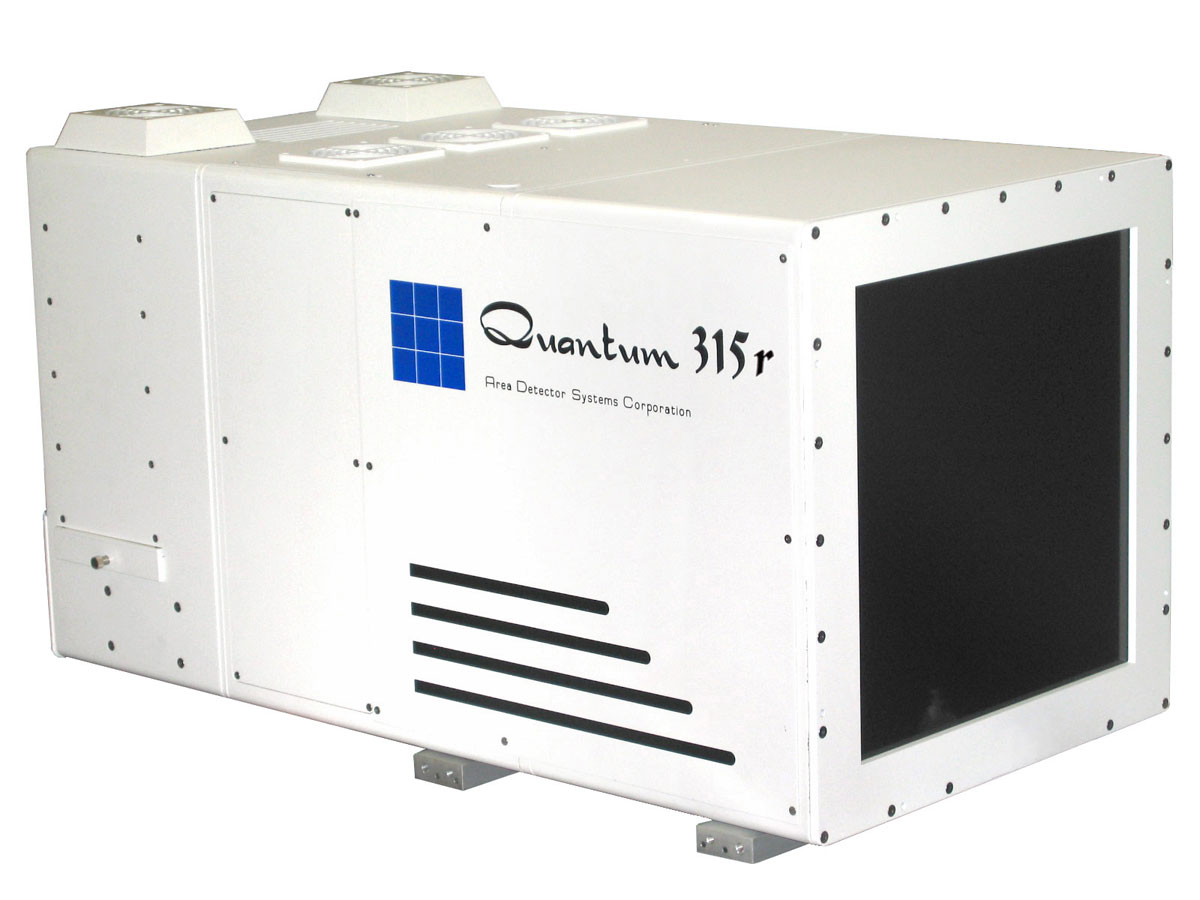 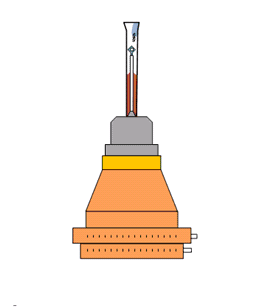 What is a “streak camera”?
0.1 mm/pixel
= 4 ms/pixel
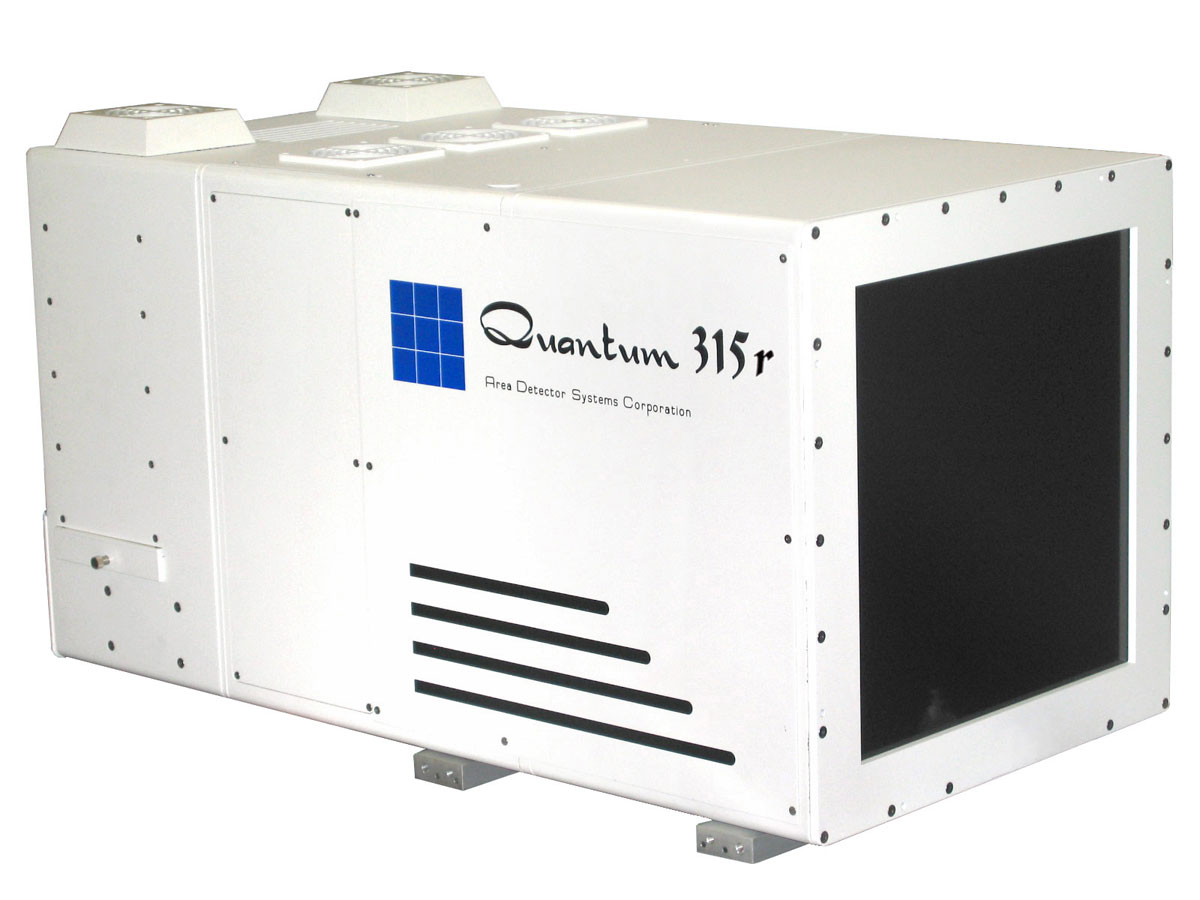 25 mm/s
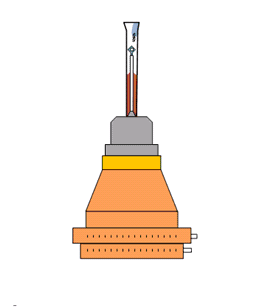 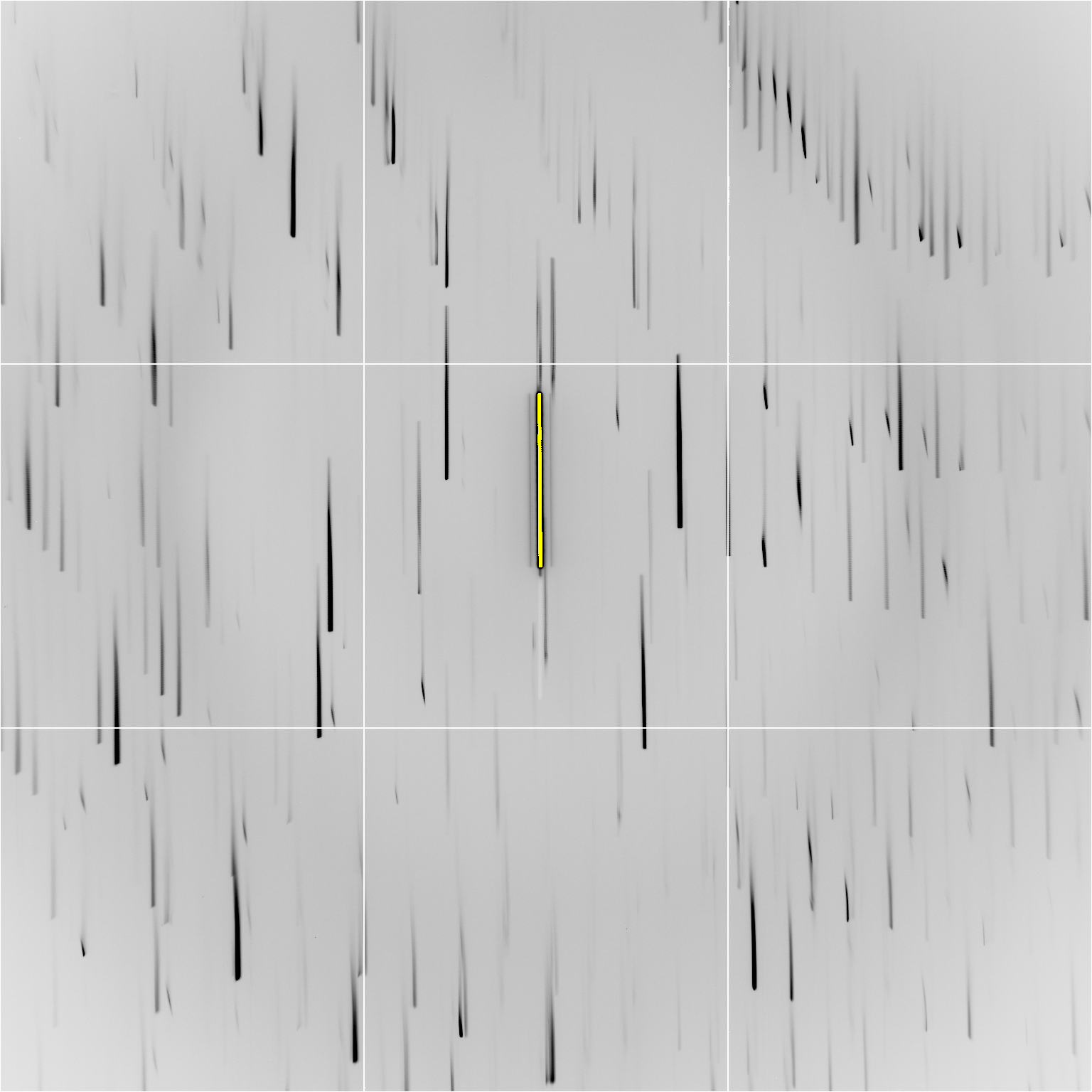 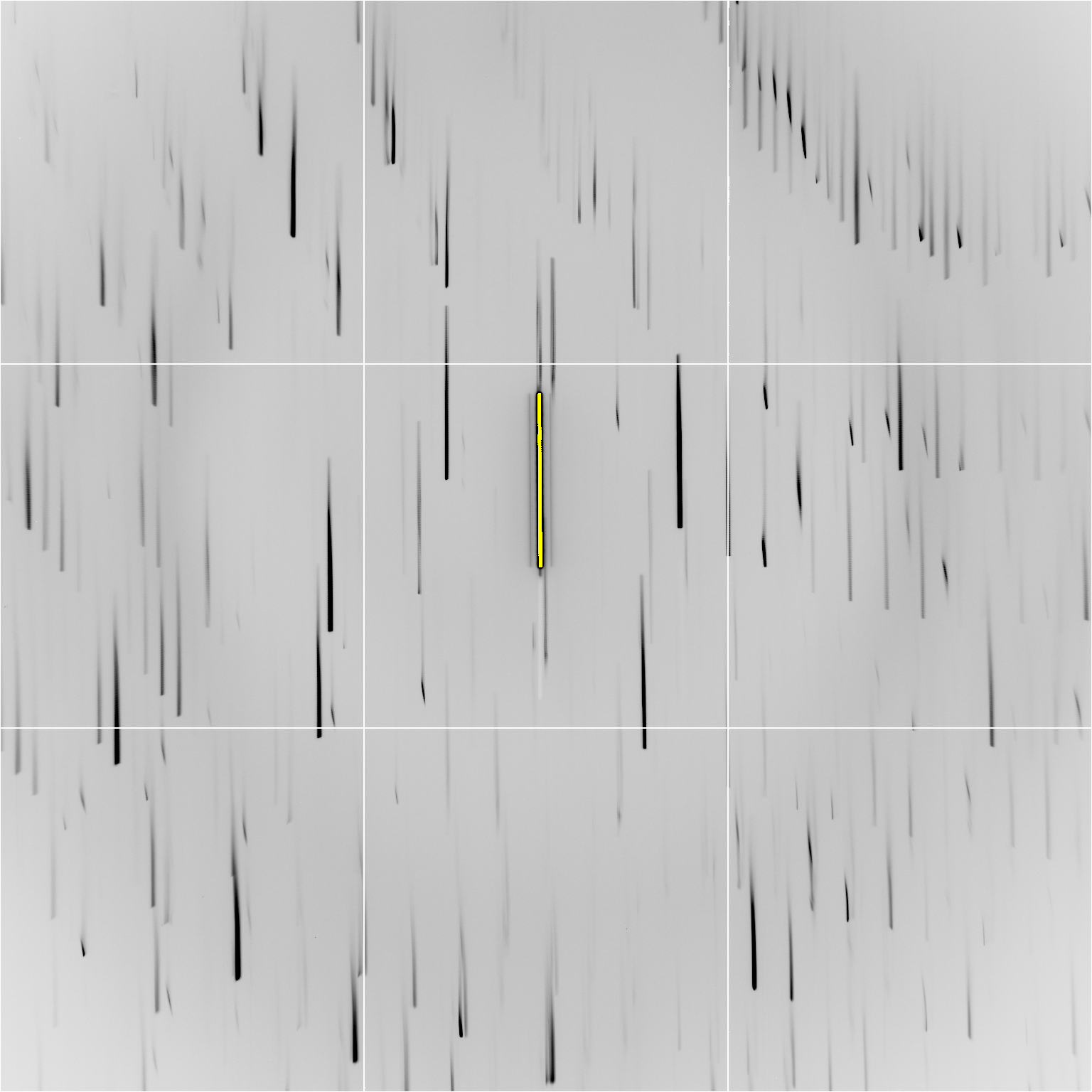 Individual spots at 768 kGy/s
Intensity (photons)
0
Dose (kGy)
Same xtal, different spots
Double-tap: no dark progression at 675 kGy/s
Intensity (photons)
Dose (kGy)
Xtal5_t1 graph
How much H2 are we making?
Meents et al. (2010) claimed:
    "400 molecules of H2 for every 12.5 keV photon“ 
   = 3.3x10-7 mol/J
200 kGy to 100 um3 = 0.24 J
    = 1.2x10-8  mol H2

100 um3 of water = 6.7x10-8 mol

→ 18% of water has reacted!
The number of photons scattered
before crystal is dead

is independent
of flux & time

 1 um3 = 105 photons (roomT)
1 um3 = 106 photons (synch)
1 um3 = 108 photons (XFEL)
(synch)
Henderson, 1990; Gonzalez & Nave, 1994; Glaeser et al., 2000; Sliz et al., 2003; Leiros et al., 2006; Owen et al., 2006; Garman & McSweeney, 2006; Garman & Nave, 2009; Holton, 2009
Dose slicing
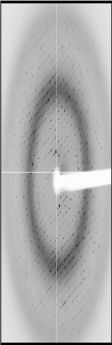 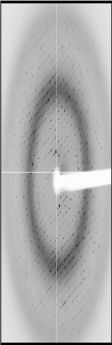 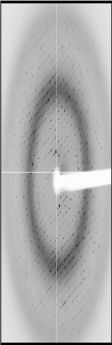 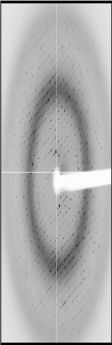 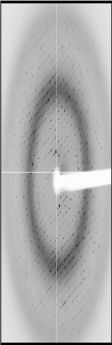 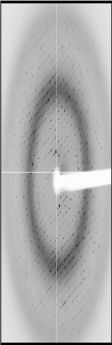 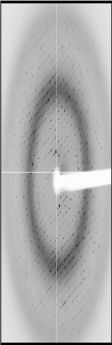 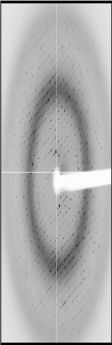 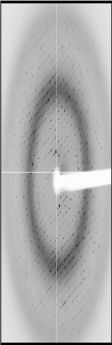 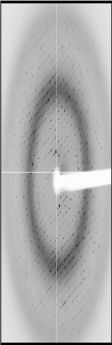 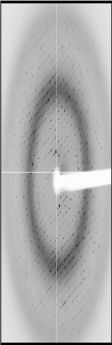 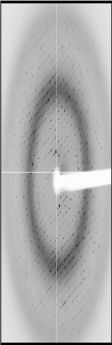 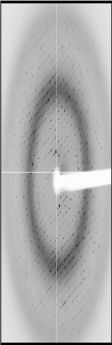 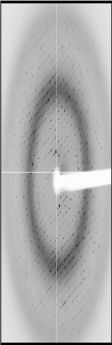 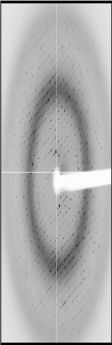 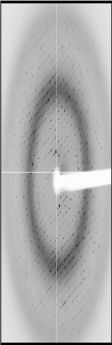 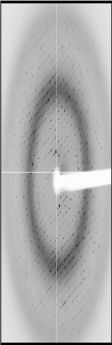 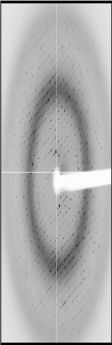 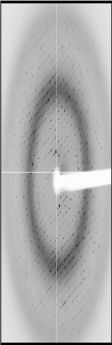 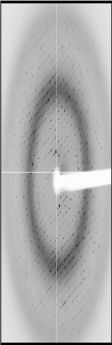 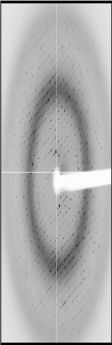 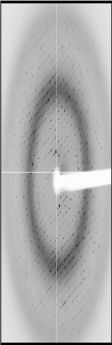 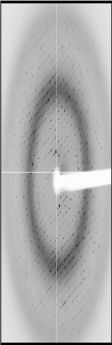 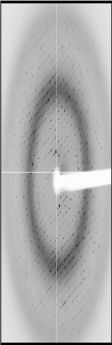 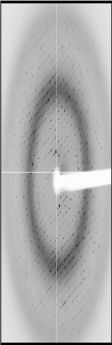 unacceptable
completeness
crystal’s useful life
N
photons
N
photons
unacceptable
read noise
N
photons
Dose slicing: is that a spot?
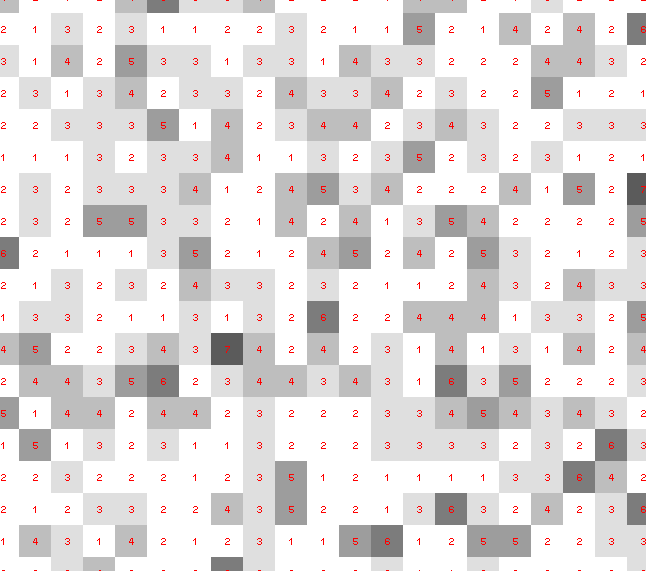 Dose slicing: is that a spot?
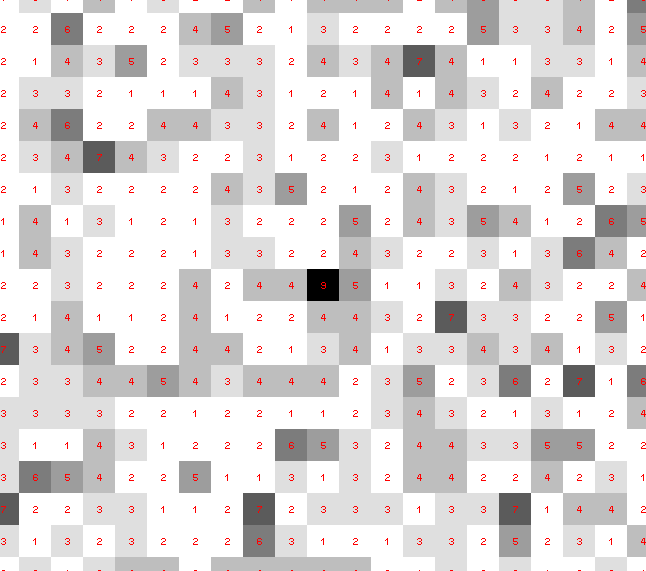 Dose slicing: is that a spot?
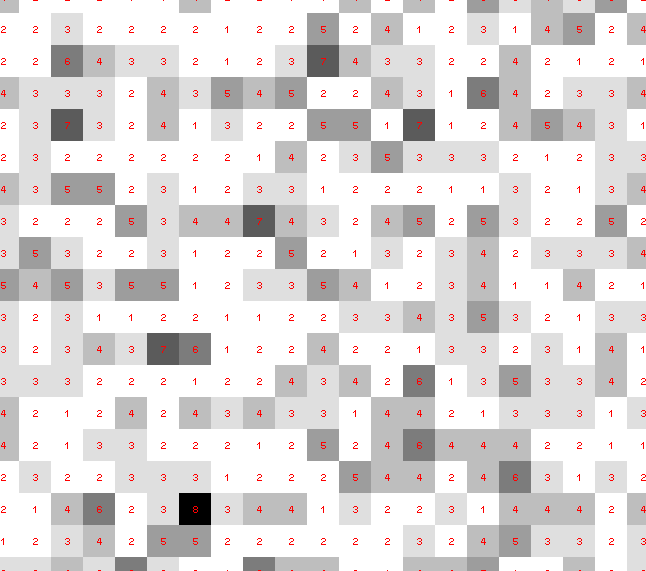 Dose slicing: is that a spot?
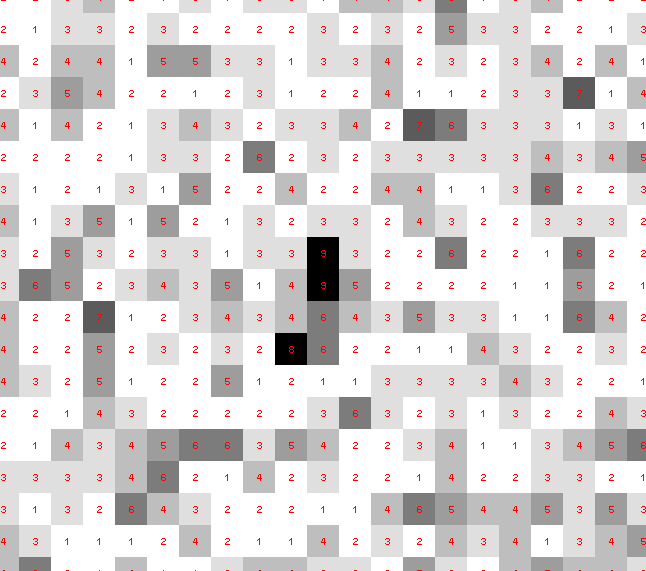 Dose slicing: is that a spot?
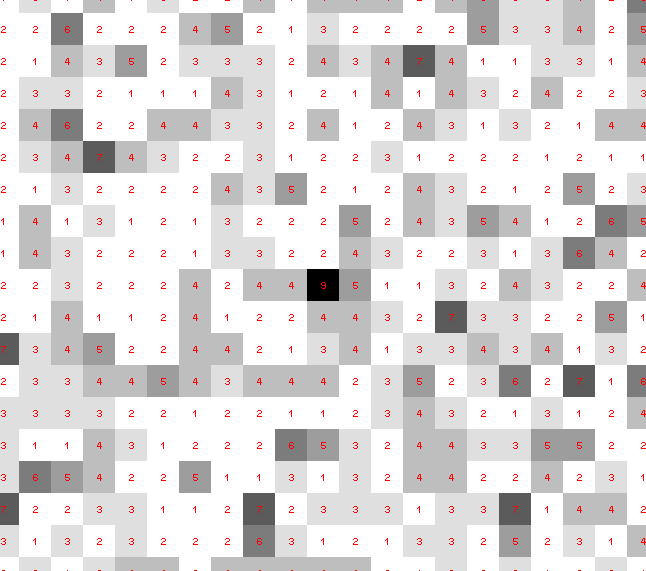 Dose slicing: is that a spot?
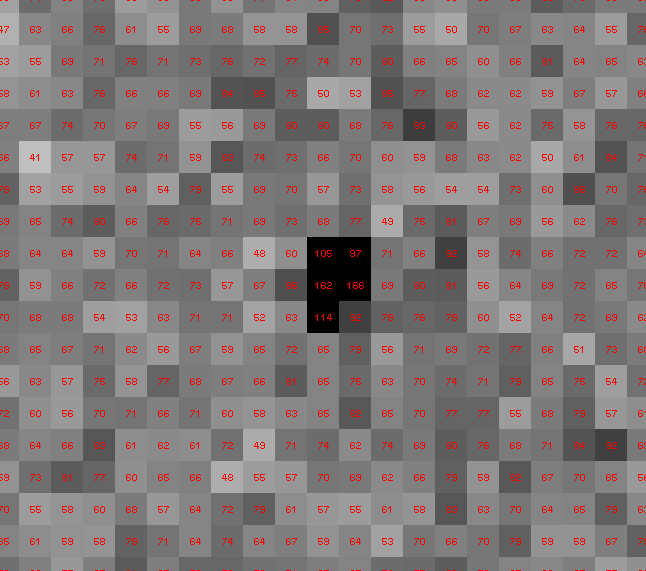 Adding images
% cat << EOF > MERGE2CBF.INP
NAME_TEMPLATE_OF_DATA_FRAMES= /data/you/weak_?????.cbf
DATA_RANGE= 1 10
NAME_TEMPLATE_OF_OUTPUT_FRAMES=/data/you/sum_???.cbf
NUMBER_OF_DATA_FRAMES_COVERED_BY_EACH_OUTPUT_FRAME= 10
EOF
% merge2cbf

Which is better?:

% xds_runme.com /data/you/weak_?????.cbf
% xds_runme.com /data/you/sum_?????.cbf
What if?
You only have a few small crystals…
    Should you:
Collect 360° from each?
Collect 10° from each at 36x exposure?
Glue 36 xtals together, then collect 360° ?
Glue, and do 12960° faint exposures?
“true” resolution limit
CC vs right answer
Resolution (Å)
“true” resolution vs strategy
301,640,334 photons/xtal
adjust exposure
so this is ~100
Optimum exposure time?
~1 photon/pixel
	XDS, DIALS
~10 photon/pixel
	HKL2000, MOSFLM
~30 photon/pixel
	CCD detector
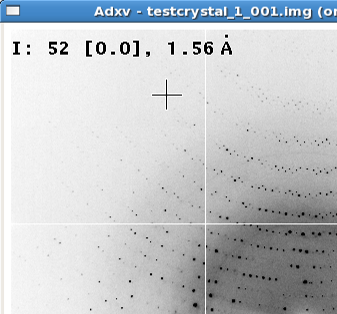 Adding images
% cat << EOF > MERGE2CBF.INP
NAME_TEMPLATE_OF_DATA_FRAMES= /data/you/weak_?????.cbf
DATA_RANGE= 1 10
NAME_TEMPLATE_OF_OUTPUT_FRAMES=/data/you/sum_???.cbf
NUMBER_OF_DATA_FRAMES_COVERED_BY_EACH_OUTPUT_FRAME= 10
EOF
% merge2cbf

Which is better?:

% xds_runme.com /data/you/weak_?????.cbf
% xds_runme.com /data/you/sum_?????.cbf
“lossy”
compression
But my reviewer says…
Rmerge in high-resolution bin is >100% !

Answer:  this is expected
Expected Rmerge as Iobs → 0
Averaging Gaussian error
Average value
Number of samples averaged
Averaging Gauss/Gauss error
Average value
Number of samples averaged
Rmerge at the resolution limit in PDB
Average outer-shell Rmerge
Year
Take-home lesson:
R factors are
undefined
as Iobs → 0 

Report as “ – “ in outer bin
Optimum resolution cutoff is:
Too optimistic: add nothing but noise
Too pessimistic: series-termination error
Happy medium?
Simulate:
Random atoms, compute F2
Add Gaussian noise, RMS = 1
Truncate
Subtract “right” map, RMS difference
Optimal resolution cutoff
Error in map (rms e-)
Resolution cutoff (Å)
Optimal resolution cutoff
Correlation Coefficient
Resolution cutoff (Å)
Optimal resolution cutoff
Correlation Coefficient
Resolution cutoff (Å)
Wilson Plot
2
log( intensity )
8
2.2     1.6      1.3      1.1     1.0      0.9    0.85     0.8    0.75     0.7
			resolution (Å)
Optimum resolution cutoff is:
0.0 Å
optical definition of resolution
Electron density (e-/Å)
Position (Å)
optical definition of resolution
Electron density (e-/Å)
Position (Å)
optical definition of resolution
Electron density (e-/Å)
Position (Å)
optical definition of resolution
Electron density (e-/Å)
Position (Å)
optical definition of resolution
Electron density (e-/Å)
Position (Å)
optical definition of resolution
Electron density (e-/Å)
Position (Å)
optical definition of resolution
Electron density (e-/Å)
Position (Å)
optical definition of resolution
Electron density (e-/Å)
Position (Å)
optical definition of resolution
0.849 FWHM
Electron density (e-/Å)
FWHM
Position (Å)
optical definition of resolution
map sharpening
Electron density (e-/Å)
Position (Å)
optical definition of resolution
realistic
map sharpening
Electron density (e-/Å)
Position (Å)
optical definition of resolution
84%
98%
99.9%
Electron density (e-/Å)
Position (Å)
“3σ resolution” of model from map
RMS map error (e-/Å3)
Atomic Resolution (Å)
refined atomic B factor (8πux2)
B factors are in the PDB file
ATOM    122  N   LEU A  13      -3.244  25.808  19.998  1.00 16.96           N
ATOM    123  CA  LEU A  13      -2.877  25.448  21.355  1.00 15.29           C
ATOM    124  C   LEU A  13      -2.792  23.966  21.561  1.00 17.54           C
ATOM    125  O   LEU A  13      -1.814  23.493  22.143  1.00 16.35           O
ATOM    126  CB  LEU A  13      -3.907  26.164  22.268  1.00 18.72           C
ATOM    127  CG  LEU A  13      -3.577  25.982  23.738  1.00 21.19           C
ATOM    128  CD1 LEU A  13      -2.283  26.820  24.019  1.00 19.43           C
ATOM    129  CD2 LEU A  13      -4.702  26.474  24.639  1.00 24.65           C
ATOM    130  N   SER A  14      -3.677  23.149  20.979  1.00 15.96           N
ATOM    131  CA  SER A  14      -3.646  21.711  21.061  1.00 18.26           C
ATOM    132  C   SER A  14      -2.373  21.203  20.360  1.00 18.71           C
ATOM    133  O   SER A  14      -1.747  20.315  20.930  1.00 17.47           O
ATOM    134  CB  SER A  14      -4.875  21.077  20.419  1.00 17.62           C
ATOM    135  OG ASER A  14      -4.825  19.665  20.388  0.50 20.89           O
ATOM    136  OG BSER A  14      -6.027  21.408  21.164  0.50 18.67           O
ATOM    137  N   LYS A  15      -2.045  21.772  19.215  1.00 18.03           N
ATOM    138  CA  LYS A  15      -0.799  21.361  18.555  1.00 18.12           C
ATOM    139  C   LYS A  15       0.446  21.707  19.351  1.00 18.81           C
ATOM    140  O   LYS A  15       1.400  20.948  19.411  1.00 17.77           O
ATOM    141  CB  LYS A  15      -0.700  22.034  17.177  1.00 14.49           C
ATOM    142  CG  LYS A  15      -1.727  21.368  16.256  1.00 16.12           C
ATOM    143  CD  LYS A  15      -1.663  22.147  14.936  1.00 19.40           C
ATOM    144  CE ALYS A  15      -2.725  21.614  13.986  0.50 17.42           C
ATOM    145  CE BLYS A  15      -1.750  21.211  13.750  0.50 17.01           C
ATOM    146  NZ ALYS A  15      -2.346  21.674  12.559  0.50 18.61           N
ATOM    147  NZ BLYS A  15      -3.052  20.513  13.741  0.50 18.76           N
RMS map error 
is in the FFT log!
echo labin F1=FOFCWT PHI=PHFOFCWT | fft hklin refine_out.mtz
Number of columns, rows, sections ...............  160  132  264
Map mode ........................................    2
Start and stop points on columns, rows, sections     0  159    0  131    0  263
Grid sampling on x, y, z ........................  132  160  264
Cell dimensions .................................   43.0000    52.6100    89.1200    90.0000    90.0000    90.0000
Fast, medium, slow axes .........................    Y    X    Z
Minimum density .................................    -0.09104
Maximum density .................................     0.35006
Mean density ....................................     0.00000
Rms deviation from mean density .................     0.01954
Space-group .....................................   19
Number of titles ................................    1
What is my “resolution” ?
Where do I cut my data?
What do I give to refinement?
What can I claim in my paper?
CC1/2→ 0
Rmerge meaningless as Iobs → 0
“Straighten” Wilson Plot for maps?
Karplus-Diederichs paired refinement
report “R1”
σ(F) only matters for phasing
Retain historical relevance? I/σ = 3 
Report “3σ resolution” for model?
How low can you dose?
Stay below World Record 
Look up dose rate
http://bl831.als.lbl.gov/damage_rates.pdf
Know your limits
10 MGy/Å reso, 5 = SeMet, 20 kGy? 
Can’t outrun damage
Long exposures → loose info
Resolution: optimum cutoff is 0 Å
R-factor is undefined at reso limit
http://bl831.als.lbl.gov/~jamesh/
powerpoint/MRPI_raddam_2017.pptx